选择性必修2   经济与社会生活
一、选修模块与单元目标定位
第一单元  食物生产与社会生活
        第1课  从食物采集到食物生产
        第2课  新航路开辟后的食物物种交流
        第3课  现代食物的生产、储备与视频安全
第二单元  生产工具与劳作方式
        第4课  古代的生产工具与劳作
        第5课  工业革命与工厂制度
        第6课  现代科技进步与人类社会发展
第三单元  商业贸易与日常生活
        第7课  古代的商业贸易
        第8课  世界市场与商业贸易
        第9课  20世纪以来人类的经济与生活
第四单元  村落、城镇与居住环境
        第10课  古代的村落、集镇和城市
        第11课  近代以来的城市化进程
第五单元  交通与社会变迁
        第12课  水陆交通的变迁
        第13课  现代交通运输的新变化
第六单元  医疗与公共卫生
        第14课 历史上的疫病与医疗成就
        第15课  现代医疗卫生体系与社会生活
活动课    技术进步与社会生活的变化
课标内容与教材目录结构
本课程从经济与社会生活的角度，揭示人类社会的发展，有助于学生充分认识生产方式的变革对人类社会发展所具有的革命性意义。
本课程由6个专题组成，是在必修课程基础上的递进与拓展。
在人类社会发展进程中，劳作与经济活动是人们赖以生存和发展的基础。了解自古以来中外不同人群的生产活动、经济活动和日常生活方式的变迁，将有利于学生认识经济与社会、经济与生活的互动关系，深化对人类社会发展历程的认识。
二、第一单元教学结构
第一单元   食物生产与社会生活第1课  从食物采集到食物生产第2课  新航路开辟后的食物物种交流第3课  现代食物的生产、储备与视频安全
课标要求
1、知道人类由食物采集者向食物生产者演进的过程及意义；知道古代不同地区的食物生产及其对社会生活的影响；
2、了解新航路开辟后食物物种交流及其历史影响；
3、了解现代农业、渔业发展过程中，人类在食物生产、储备等方面的进步，认识消除饥饿和食品安全在人类历史上的重大意义。
第1课   从食物采集到食物生产
食物采集阶段——采集渔猎
从食物采集到食物生产
人类早期的生产与生活
食物生产阶段——农耕畜牧
农业的出现对人类生活和生产方式的影响
两河流域、尼罗河流域
古代中国
不同地区的食物生产与社会生活
古代希腊、罗马
美洲
男子地位上升
私有财产出现
生产关系的变化
阶级国家产生
思考：
1.农业出现对人类社会发展的意义?
2.不同地区的食物生产与社会生活的特点？
1、农业出现之前，采集渔猎时期
——我们不生产食物，我们只是大自然的搬运工
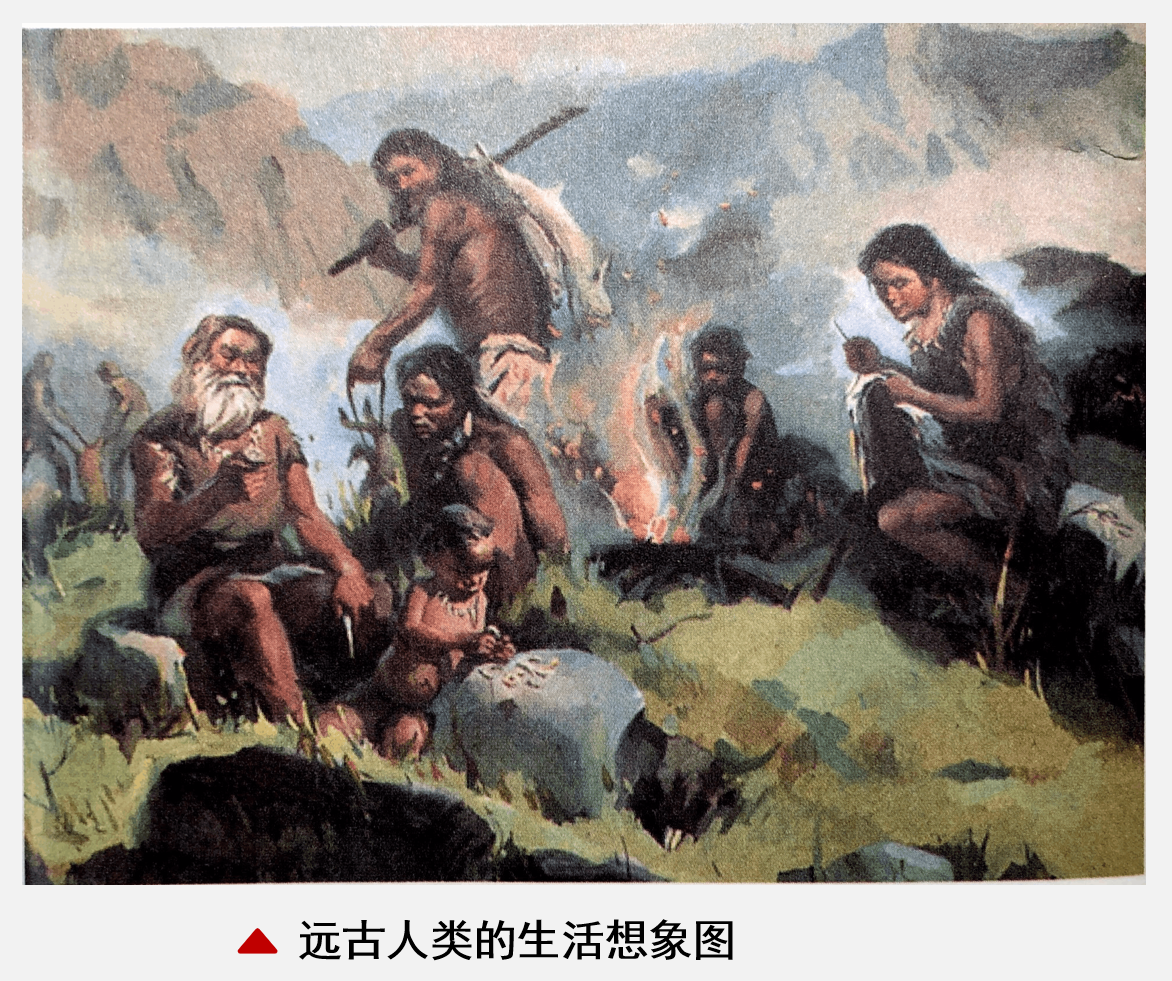 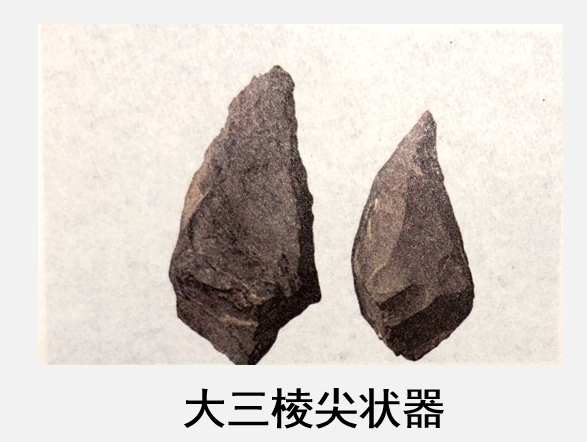 男性捕捞鱼虾或猎取动物，女性采集果浆，使用木、骨、石等工具从事采集和渔猎，用火取暖、烧烤食物。
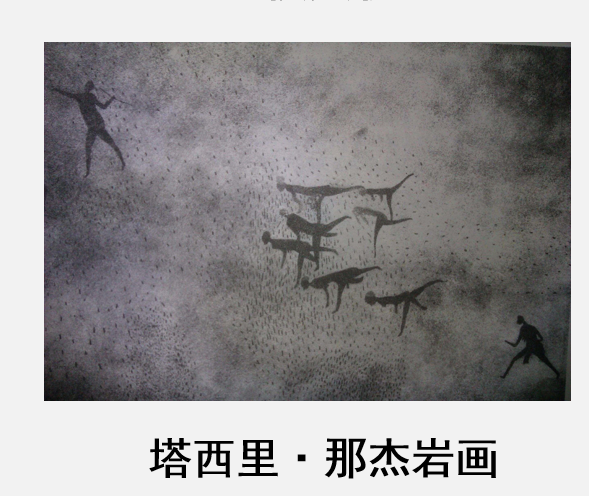 2、食物生产阶段——农耕畜牧出现
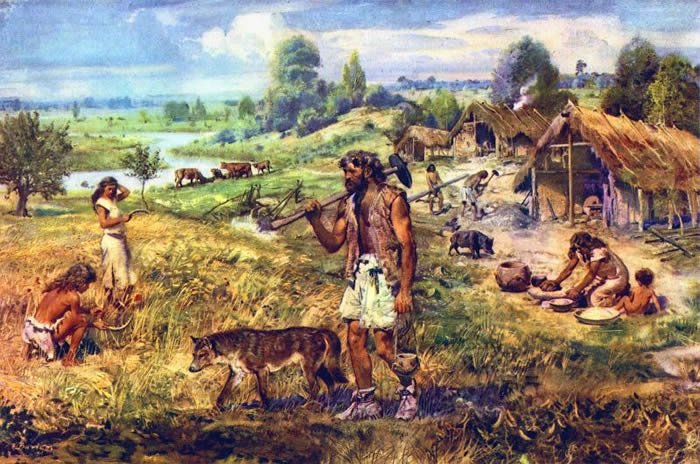 人类的生活有什么变化？
原始农耕和畜牧出现，饲养家禽、牲畜代替采集渔猎，人类从食物采集者变成食物生产者。
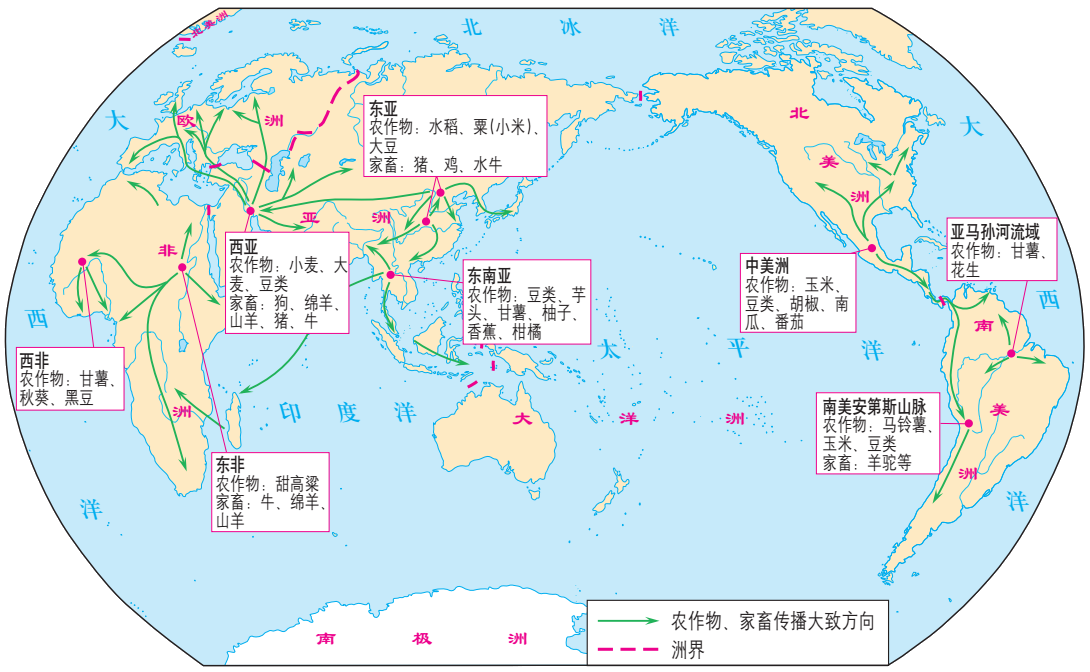 农业起源三大地区
阅读课文结合地图，完成表格
农耕畜牧的产生及其传播示意图
地图册第3页
农业起源三大地区
特点：三大农业起源地，各成体系，独立发展
3、思考点：农业革命对人类社会发展的意义?
第1课 从食物采集到食物生产
一、人类早期的生产与生活
   1.食物采集阶段——采集渔猎时期
   2.食物生产阶段——农耕畜牧出现
   3.农业革命对人类社会发展的意义
二、不同地区的食物生产与社会生活
   1.两河流域和尼罗河流域
   2.古代中国
   3.古代希腊、罗马
   4.美洲
古希腊文明
约BC800年
古代两河流域文明
约BC4000年
中国文明
约BC2070年
古印度文明
约BC2300年
古埃及文明
约BC3500年
不同地区的食物生产和社会生活特色
地图册第4页
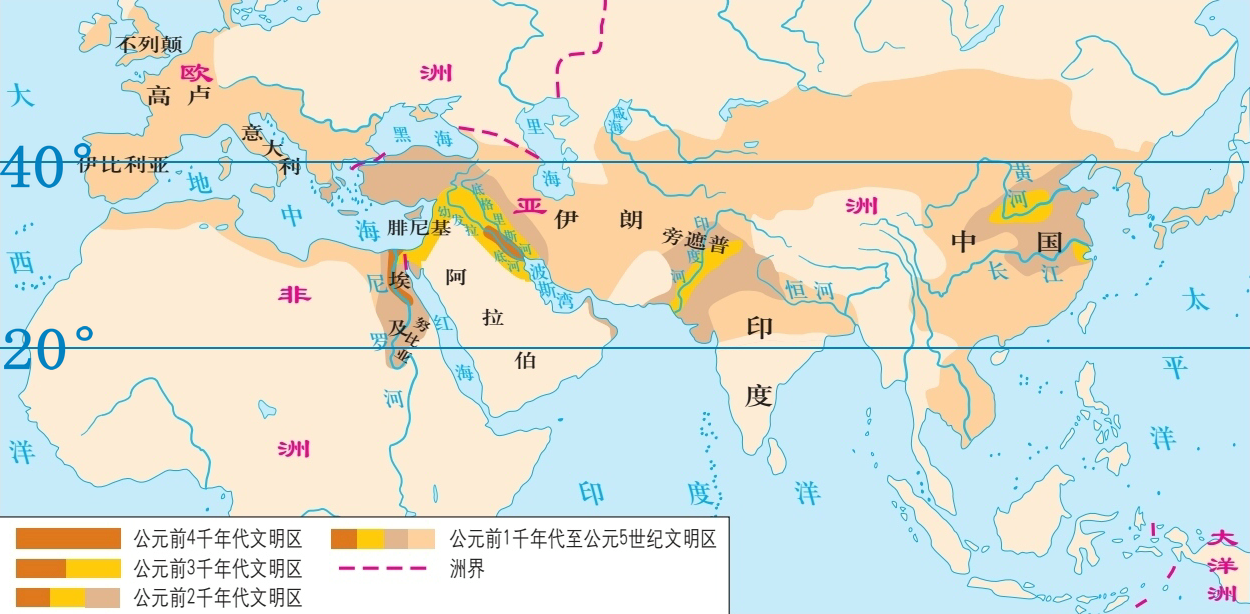 第1课 从食物采集到食物生产
一、人类早期的生产与生活
   1.食物采集阶段——采集渔猎时期
   2.食物生产阶段——农耕畜牧出现
   3.农业革命对人类社会发展的意义

二、不同地区的食物生产与社会生活

三、生产关系的变化
生产关系的变化
生产关系变化的逻辑链
农业产生
生产力发展
剩余产品出现
阶级产生
私有制产生
贫富分化
氏族首领
战俘
债奴
奴隶主
奴隶
国家产生
思考：恩格斯这段话描述的是什么？发生在哪个历史时期？
贫富分化
阶级差别
除了自由民和奴隶的差别以外，又出现了富人和穷人的差别——随着新的分工，社会又有了新的阶级划分。各个家庭家长之间的财产差别，炸毁了各地迄今一直保存着的旧的共产制家庭公社；同时也炸毁了为这种公社而实行的土地的共同耕作。耕地起初是暂时地，后来便永久的分配给各个家庭使用，它向完全的私有财产的过度，是逐渐进行的……        ——【德】恩格斯《家庭、私有制和国家的起源》，《马克思恩格斯文集》第四卷
私有制出现
强制机关：国家诞生
时间线索
铁犁牛耕得到推广，秦国修建都江堰。
中国
隋唐时期形成了旱田和水田两种农业技术体系
陕西半坡居民种植粟
重农抑商政策，汉朝修龙首渠
玉蟾岩古居民种植原始栽培稻
河姆渡居民已经饲养猪、狗
约9000年前
约6000年前
前19-前16世纪
前8世纪
前3世纪
前2世纪
6-10世纪
约1.4万年前
约7000年前
11-12世纪
西亚的人们已经饲养绵羊、山羊
南美印第安人驯化了骆马
阿兹特克人的土地地除归贵族私有外，还有村社公有。
在古巴比伦王国、王室和神庙拥有许多土地。
古希腊和、古罗马人种植橄榄和葡萄 古罗马长期土地国有
世界